Človek in delo
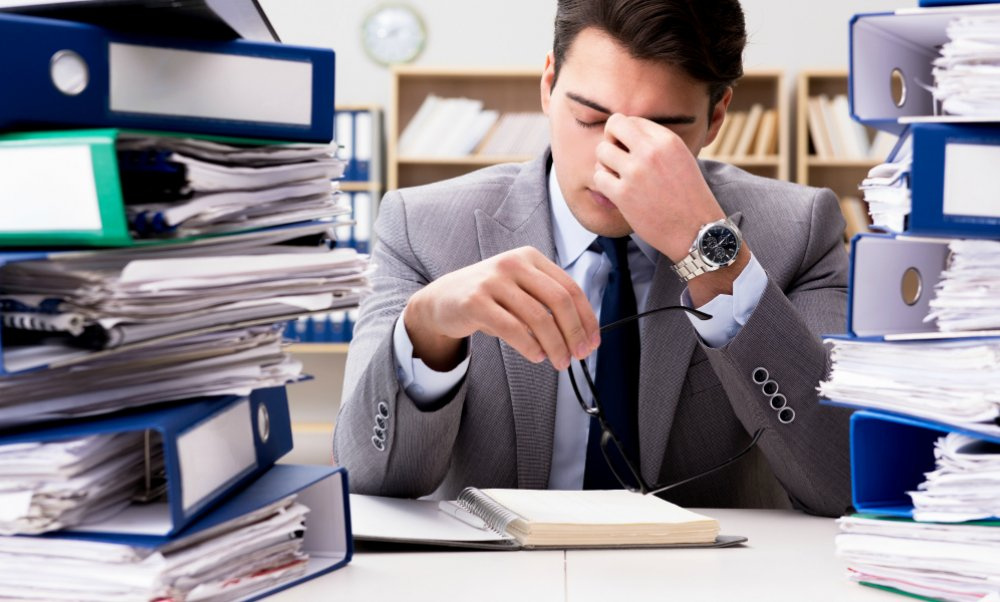 Marcel Starič 8.B
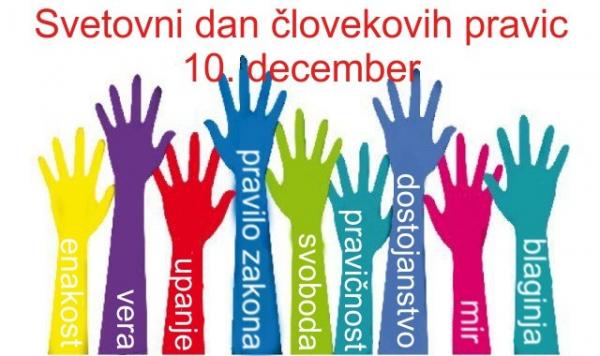 Človekove pravice
Ekonomske pravice
Socialne pravice
Družinske pravice
Pravice v vezi z izobraževanjem, znanostjo in umetnostjo
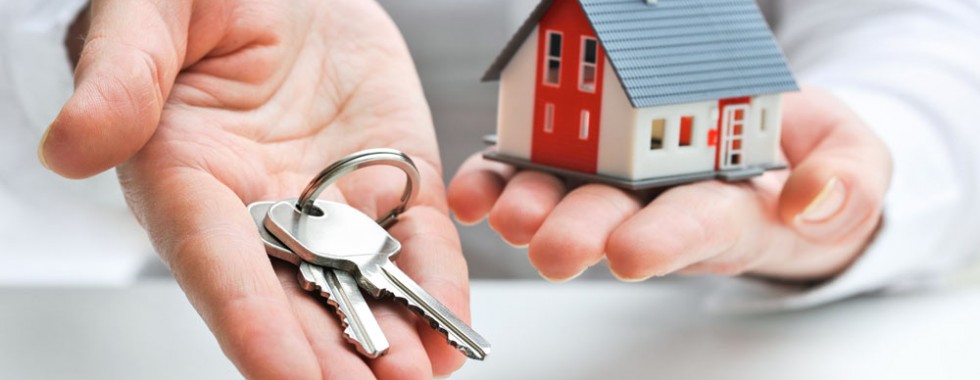 Ekonomske pravice
Pravice do dela
Pravica do zasebne lastnine
Prosta izbira zaposlitve
Prepoved prisilnega dela
Socialne pravice
Socialno varstvo
Zdravstveno zavarovanje
Pravice invalidov
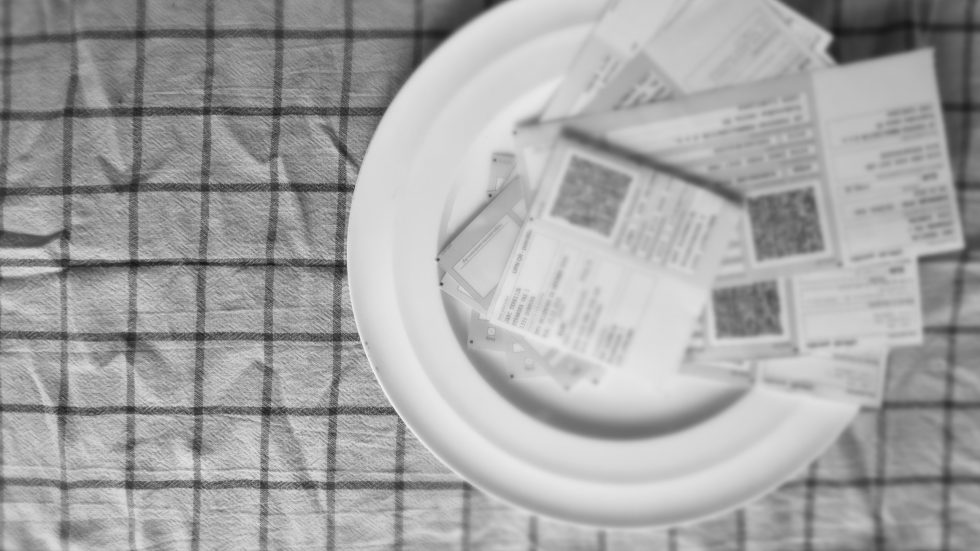 Vrste lastnin
Javne lastnine
Zasebne lastnine
Intelektualne lastnine
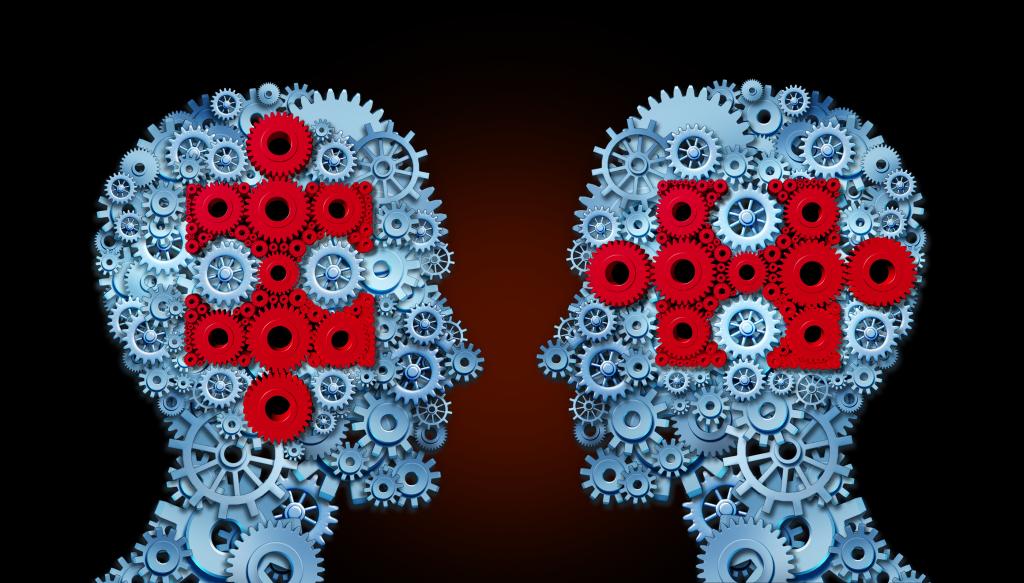 Javne lastnine
So vse naravne dobrine(voda, zrak, sonce)
Druge skupne dobrine namenjene javni rabi oz. vsem
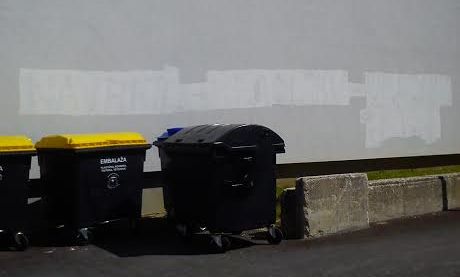 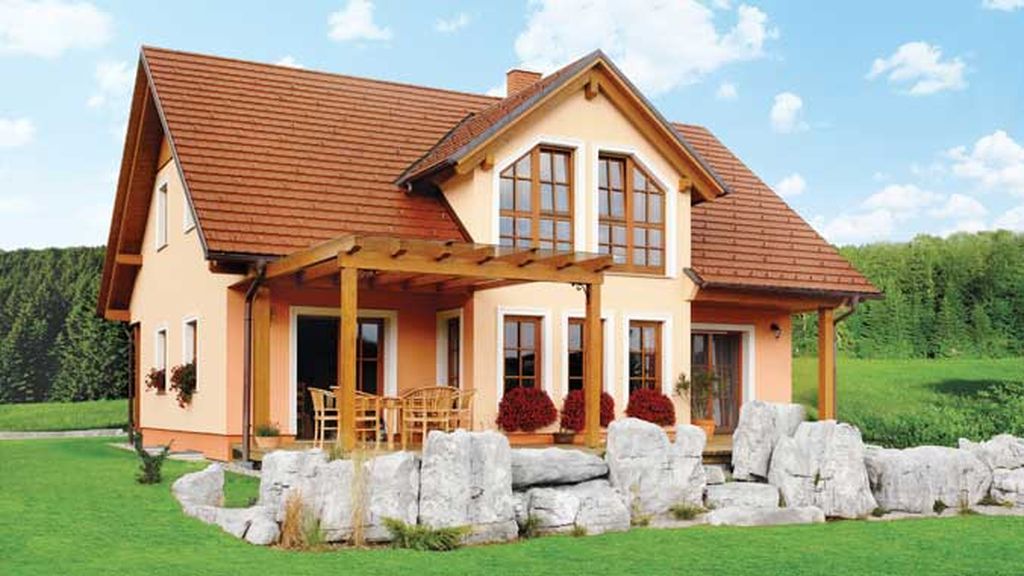 Zasebne lastnine
Zemlja, voda ali stavba v lasti posameznikov ali družb
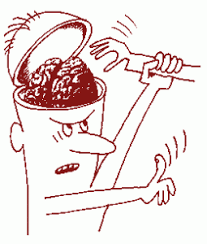 Intelektualna lastnina
Izvira iz človekovega intelekta oz. razuma
Deli se na avtorske in sorodne pravice ter industrijsko lastnino
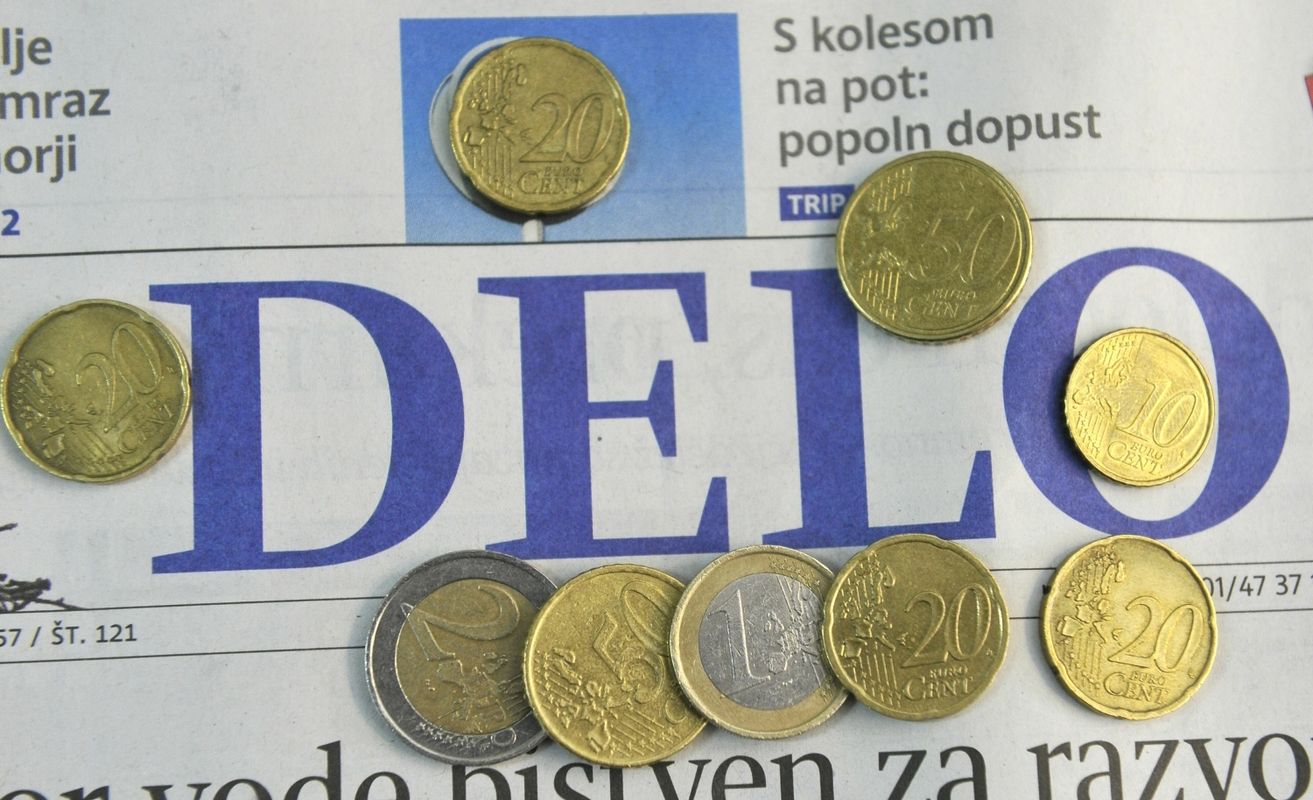 Delo
Svobodna izbira poklica in dela v Sloveniji in članicah EU
Prepovedano prisilno delo
Država mora zagotavljati možnosti za zaposlovanje in delo
Za iskanje zaposlitve smo odgovorni sami
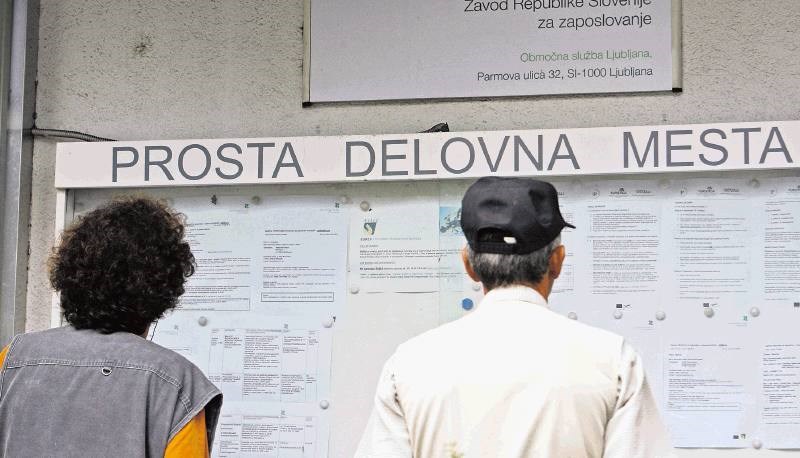 Kje lahko iščemo zaposlitev
Zavod za zaposlovanje
Spletne strani podjetij
Zaposlitveni oglasi
(moje delo, careejet, kariera)
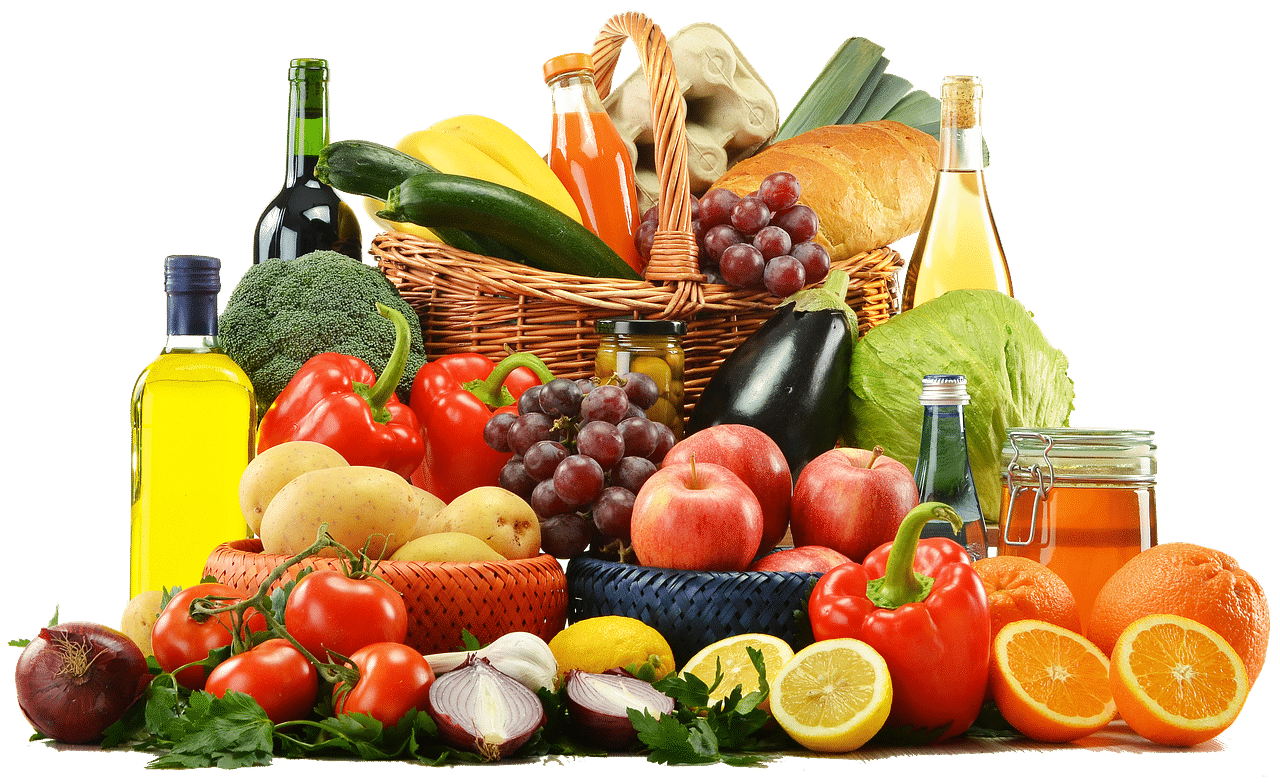 Zakaj je pomembnapravica do dela
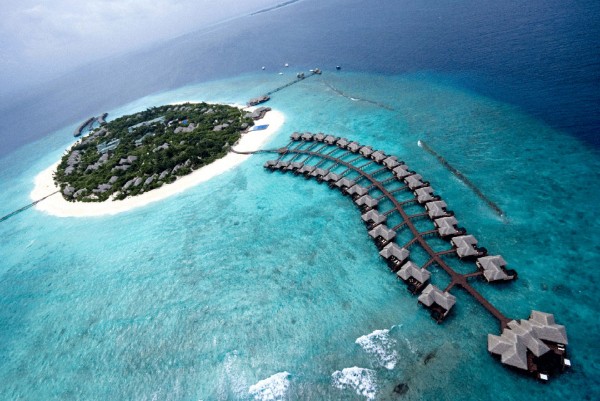 Omogoča nam, da poskrbimo za zadovoljevanje svojih potreb
Z delom pridobivamo življenjske izkušnje
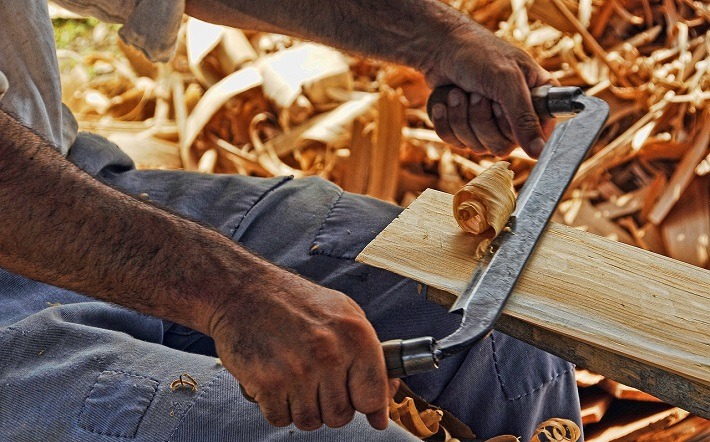 Vrste dejavnosti
Raziskovalna
Kmetijska
Trgovinska
Gospodarska
Ekonomska
Obrtna
Naloga za razred
S čim se ukvarja ekonomska dejavnost?
S čim se ukvarja raziskovalna dejavnost?
S čim se ukvarja gospodarska dejavnost?
S čim se ukvarja obrtna dejavnost?
Viri
Učbenik
Razne spletne strani